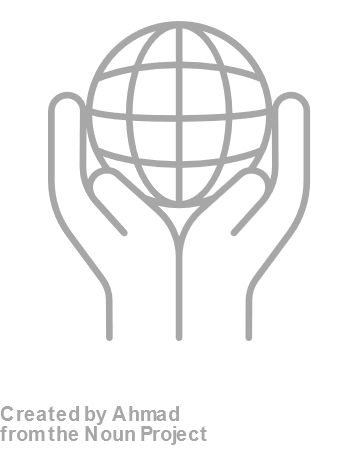 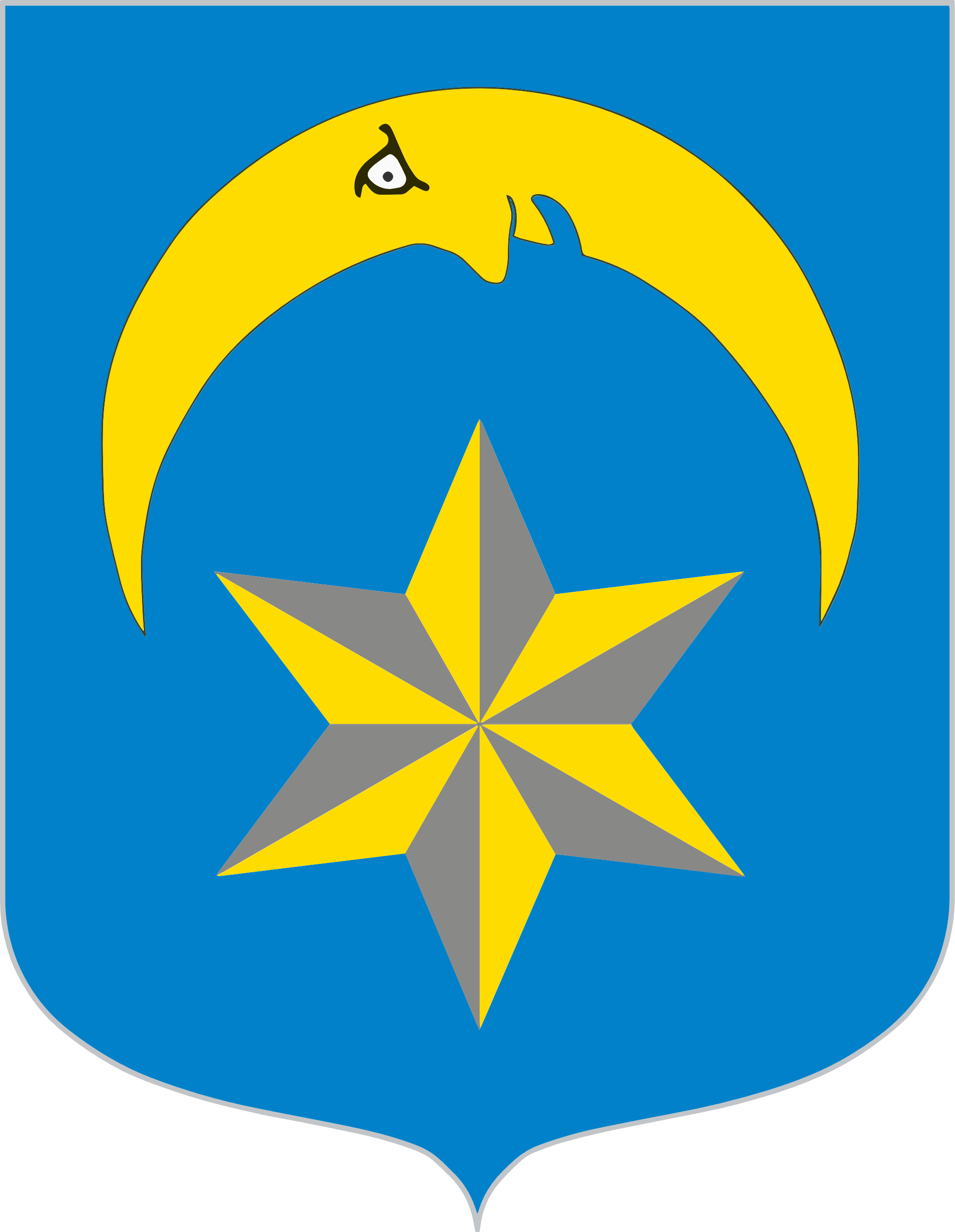 FRAGEBOGEN
Klimaschutzplan Tramin
SONDAGGIO
Piano difesa clima Termeno
La Comunità Comprensoriale di Oltradige/Bassa Atesina sta attualmente sviluppando un piano di protezione del clima con i comuni. L'obiettivo del piano di protezione del clima è quello di registrare la situazione attuale del comune, nonché di prepararsi strategicamente ai cambiamenti climatici e di definire misure per la protezione del clima e l'adattamento ai cambiamenti climatici.
L'obiettivo è dare a tutti i cittadini l'opportunità di partecipare a questo processo e di contribuire con le loro idee. Per questo è in corso un sondaggio con l'obiettivo di raccogliere misure su come il Comune può plasmare il suo futuro in modo sostenibile e su come dovrebbe svilupparsi ulteriormente.
Il questionario sarà disponibile online dal 18. aprile 2024 al 18. maggio 2024 e sarà disponibile anche in forma cartacea nel comune.
Ulteriori informazioni sono disponibili qui: https://www.gemeinde.tramin.bz.it/system/web/default.aspx?sprache=3&menuonr=219551307
LINK Sondaggio e codice QR
https://de.surveymonkey.com/r/PZMD97Q?lang=it
Der Bezirk Überetsch/Unterland erarbeitet derzeit einen Klimaschutzplan mit den Gemeinden. Ziel des Klimaschutzplans ist es die momentane Situation der Gemeinde zu erfassen, sowie sich strategisch auf den Klimawandel vorzubereiten und Maßnahmen zum Klimaschutz und zur Klimawandelanpassung zu definieren.
In diesen Prozess möchte man allen Bürger:innen die Gelegenheit bieten mitzudenken und ihre Ideen einzubringen. Daher findet eine Umfrage statt, mit dem Ziel Maßnahmen zu sammeln, wie die Gemeinde ihre Zukunft nachhaltig gestalten kann und wie sie sich weiterentwickeln soll. 
Der Fragebogen wird vom 18. April 2024 bis zum 18. Mai 2024	online verfügbar sein sowie in Papierform auf der Gemeinde aufliegen.
Weitere Informationen finden Sie hier: https://www.gemeinde.tramin.bz.it/de
Link Umfrage und QR code 
https://de.surveymonkey.com/r/PZMD97Q
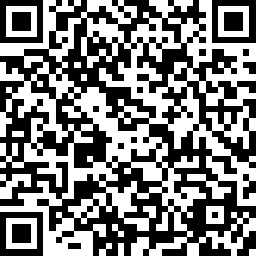 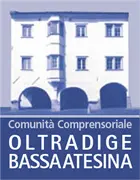 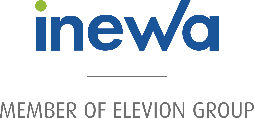 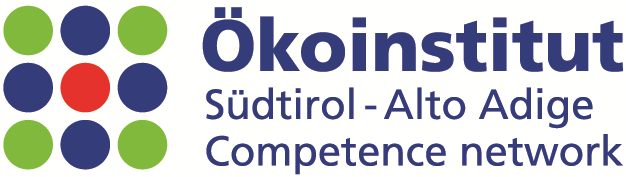